«СИСТЕМА ОЦЕНКИ 
ПЛАНИРУЕМЫХ РЕЗУЛЬТАТОВ
В УСЛОВИЯХ РЕАЛИЗАЦИИ 
ФГОС НОО»
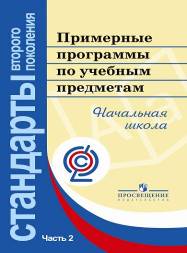 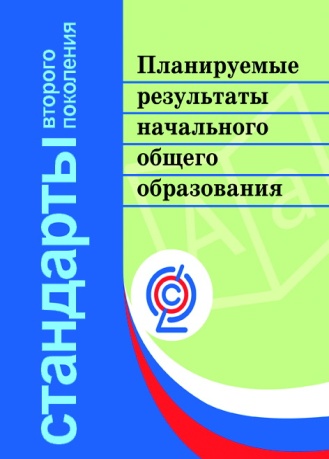 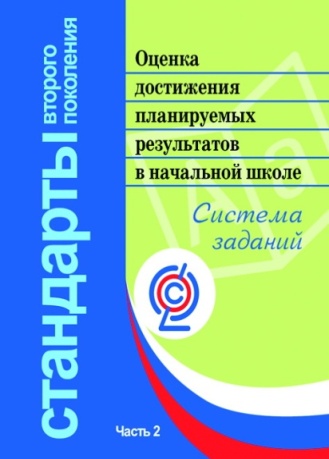 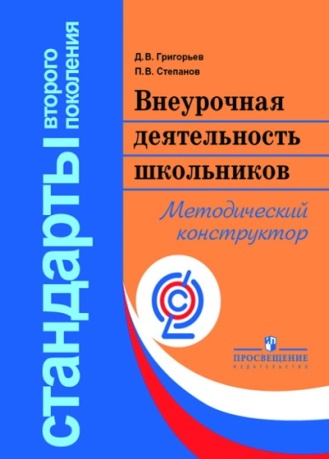 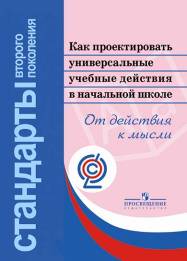 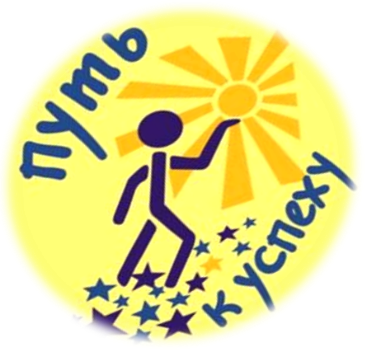 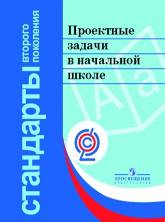 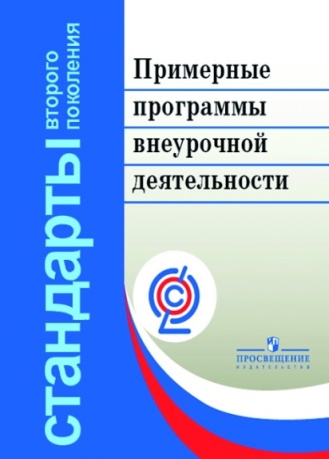 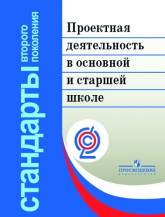 Требования к системе оценивания:
устанавливает, что знают и понимают учащиеся о мире, в котором живут;

дает общую и дифференцированную информацию о процессе преподавания и процессе учения;

отслеживает индивидуальный прогресс учащихся в достижении Требований стандарта и в частности, в достижении планируемых результатах освоения программ начального образования;

обеспечивает обратную связь для учителей, учащихся и родителей;

отслеживает эффективность реализуемой учебной программы.
Принципы системы оценивания:
Оценивание является постоянным процессом, естественным образом, интегрированным в образовательную практику. 

Оценивание может быть только критериальным. 

Оцениваться с помощью отметки могут только результаты деятельности ученика, но не его личные качества.

Оценивать можно только то, чему учат.

Критерии оценивания и алгоритм выставления отметки заранее известны и педагогам, и учащимся. 

Система оценивания выстраивается таким образом, чтобы учащиеся включались в контрольно-оценочную деятельность, приобретая навыки и привычку к самооценке.
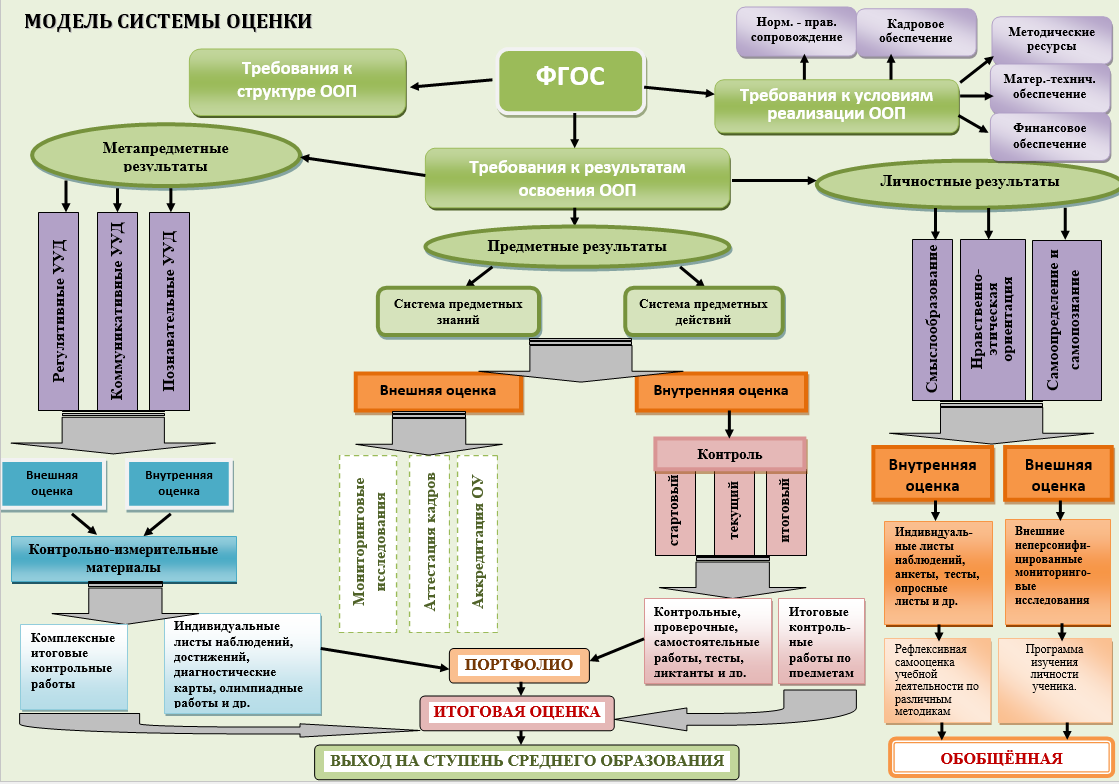 Концепция
духовно-
нравственного
воспитания
Фундаменталь-
ное ядро содер-
жания образо-
вания
Запросы семьи, общества, государства
ТРЕБОВАНИЯ СТАНДАРТА
Базисный
учебный
план
Программа
воспитания и
социализации
Программа
формирования
универсальных
учебных
действий
Планируемые результаты
у
М
Е
Н
И
Я

И

П
Р
И
М
Е
Р
Ы

З
А
Д
А
Н
И
Й
Примерные учебные программы
А  в  т  о  р  с  к  и  е      п  р  о  г  р  а  м  м  ы      и     У  М  К
Образовательный процесс
Система оценки: модель обеспечения качества образования
Вовлечение учителей и обучающихся в оценочную деятельность
Адекватность процедур и инструментария особенностям подхода
Личностные результаты
Морально-этическая ориентация
Смыслообразование
Самоопределение и самопознание
Тест «Домики» (О.А. Орехова), проба на познавательную инициативу «Незавершенная сказка»;
Диагностика нравственной воспитанности по методике М.И. Шиловой, анкета «Оцени поступок» и др.
Методика «Кто Я?» (Кун), «Линеечка успеха», «Лесенка»;
Метапредметные результаты
Познавательные УУД
Регулятивные УУД
Коммуникативные УУД
методика «Кодирование» , диагностика особенностей развития поискового планирования (методика А.З. Зака), а также индивидуальные листы наблюдений, достижений, диагностические карты, олимпиадные работы и т.д
проба на познавательную инициативу «Незавершенная сказка», «Узор под диктовку» (Г.А. Цукерман), «Выкладывание узора из кубиков» (П.Я. Гальперин), «Аналогии», «Раздели на группы», а также комплексная итоговая контрольная работа;
методика «Левая и правая стороны» (Ж. Пиаже), методика «Рукавички» (Г.А. Цукерман), метод наблюдения (Козюренко М.А.).
Предметные результаты
Внешняя оценка
Внутренняя оценка
учитель
итоговый
контроль
ученик
родители
Внутренняя оценка
ОЦЕНКА УЧЕНИКА
ОЦЕНКА УЧИТЕЛЯ
ДИНАМИКА: ИНДИВИДУАЛЬНЫЙ ПРОГРЕСС
СОСТОЯНИЕ
САМООЦЕНКА
ДИАГНОСТИКА
ВЗАИМООЦЕНКА
СРЕЗ
ТЕКУЩАЯ
ТЕМАТИЧЕСКИЙ
ПРОМЕЖУТОЧНЫЙ
СТАРТОВАЯ
ИТОГОВЫЙ
Сборник материалов изменяющий учебный процесс
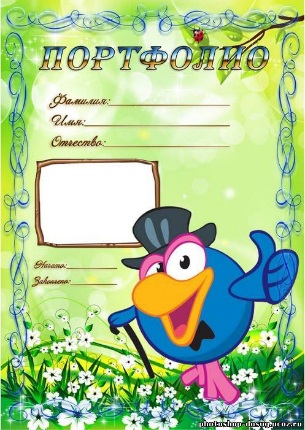 ПОРТФОЛИО – РАБОТА - процесс обучения  построенный вокруг портфолио
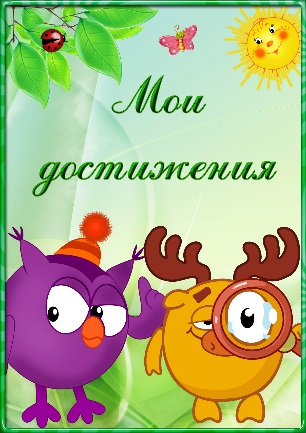 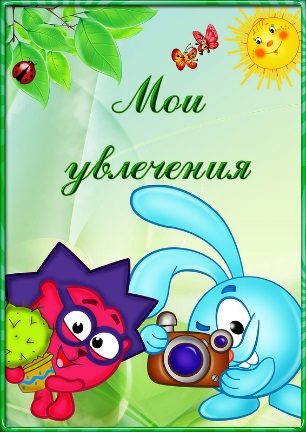 Портфолио
Система обратной связи ученик – учитель - семья
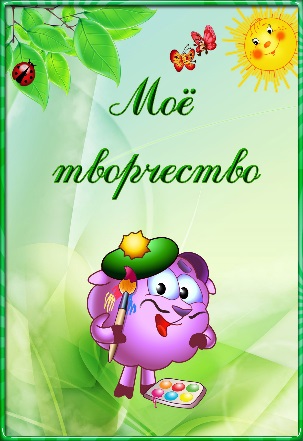 Способ накопительной оценки и самооценки  достижений обучающихся  влияющий на САМООПРЕДЕЛЕНИЕ
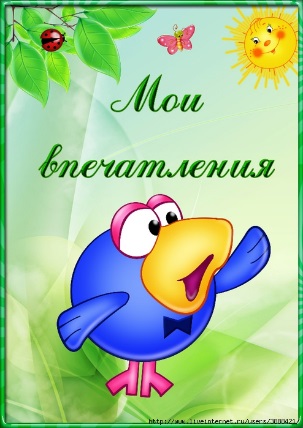 ИТОГОВАЯ ОЦЕНКА
НАКОПЛЕННАЯ ОЦЕНКА УЧАЩЕГОСЯ ЗА ГОДЫ ОБУЧЕНИЯ В НАЧАЛЬНОЙ ШКОЛЕ
РЕЗУЛЬТАТЫ ИТОГОВЫХ ПРОВЕРОЧНЫХ РАБОТ
Система оценки: основные особенности
оценка предметных, метапредметных, личностных результатов;
содержательная и критериальная основа – планируемые результаты;
оценка методом «сложения»; уровневый подход  в инструментарии, в представлении результатов; 
оценка способности решать учебно-познавательные и учебно-практические задачи;
сочетание внутренней и внешней оценки;
накопительная система оценки индивидуальных достижений;
использование  стандартизированных и нестандартизиро-ванных методов (устных и письменных, индивидуальных и групповых, само- и взаимооценки и др.)
использование персонифицированной и неперсонифициро-ванной информации;
интерпретация результатов на основе контекстной информации
[Speaker Notes: Сказанное определяет, в частности, особенности системы оценки достижения планируемых результатов освоения основных образовательных программ
системой образования (на федеральном, региональном и муниципальном уровнях),
образовательными учреждениями и педагогами
выпускниками]
Источники:
1. Оценка достижения планируемых результатов в начальной школе. Система заданий. В 2 ч. Ч. 1 / [М. Ю. Де мидова, С. В. Иванов, О. А. Карабанова и др.]; под ред. Г. С. Ковалевой, О. Б. Логиновой. — М. : Просвеще ние, 2009.

2. http://nsportal.ru/blog/nachalnaya-shkola/all/2012/06/23/otsenka-dostizheniya-planiruemykh-rezultatov-v-nachalnoy 
   
3. http://nsportal.ru/shcheblykina-svetlana-aleksandrovna
  
4. http://nsportal.ru/nachalnaya-shkola/dlya-kompleksov-detskii-sad-nachalnaya-shkola/2014/11/24/metodicheskiy   
 
5. http://nsportal.ru/nachalnaya-shkola/materialy-mo/2016/01/29/otsenka-dostizheniya-planiruemyh-rezultatov